Taller Seguimiento y Control FinancieroPROYECTOS VI Concurso VIU Primera Etapa
Noviembre 2016
Jimena Oyarzún L.
Iván Muñoz S.
Programa FONDEFComisión Nacional de Investigación Científica y Tecnológica
Programa FONDEFComisión Nacional de Investigación Científica y Tecnológica
Programa FONDEFComisión Nacional de Investigación Científica y Tecnológica
Programa FONDEFComisión Nacional de Investigación Científica y Tecnológica
Marco Regulatorio

Bases del concurso

Convenio Suscrito entre CONICYT y las instituciones beneficiarias

Manual de Declaración de Gastos y Rendición de Cuentas, versión N°18 año 2016

Resolución N°30 año 2015 (Ex-Circular 759) de Contraloría General de la República.
Programa FONDEFComisión Nacional de Investigación Científica y Tecnológica
Envío convenios a firma de las Instituciones.
Giro, 
desde la segunda semana de Diciembre.
Programa FONDEFComisión Nacional de Investigación Científica y Tecnológica
VIU16P
Programa FONDEFComisión Nacional de Investigación Científica y Tecnológica
El Director debe ingresar en Plataforma web: 
- Fecha de Inicio del proyecto
- Presupuesto FONDEF
- Presupuesto Institucional 
Contacto: Esteban Zapata, E-mail: ezapata@conicyt.cl                                                                   -       	   Gabriel Rubio, E-mail: grubio@conicyt.cl
Se procede a realizar la transferencia de fondos 
(Entre el 15 Diciembre y 16 Enero)
Debe enviar a FONDEF:
- Datos de la cuenta corriente Institucional a Yanina Gutierrez, ygutierrez@conicyt.cl
- Enviar Garantía por el monto del giro y con una vigencia de 6 meses. Sólo Beneficiarias Privadas.  Encargada de Garantías: María Angélica Sánchez, E- mail: msanchez@conicyt.cl
Acciones para la puesta en marcha del Proyecto
Ítem Financiables
Programa FONDEFComisión Nacional de Investigación Científica y Tecnológica
Aportes de la Universidad Patrocinante
La beneficiaria aportará con recursos propios o de terceros el monto comprometido según convenio.
Cuando sean declarados los aportes, deben enviar el certificado y memoria de cálculo a su Analista de cuentas vía e-mail.
Programa FONDEFComisión Nacional de Investigación Científica y Tecnológica
Programa FONDEFComisión Nacional de Investigación Científica y Tecnológica
Instituciones Privadas
Programa FONDEFComisión Nacional de Investigación Científica y Tecnológica
Instituciones Públicas
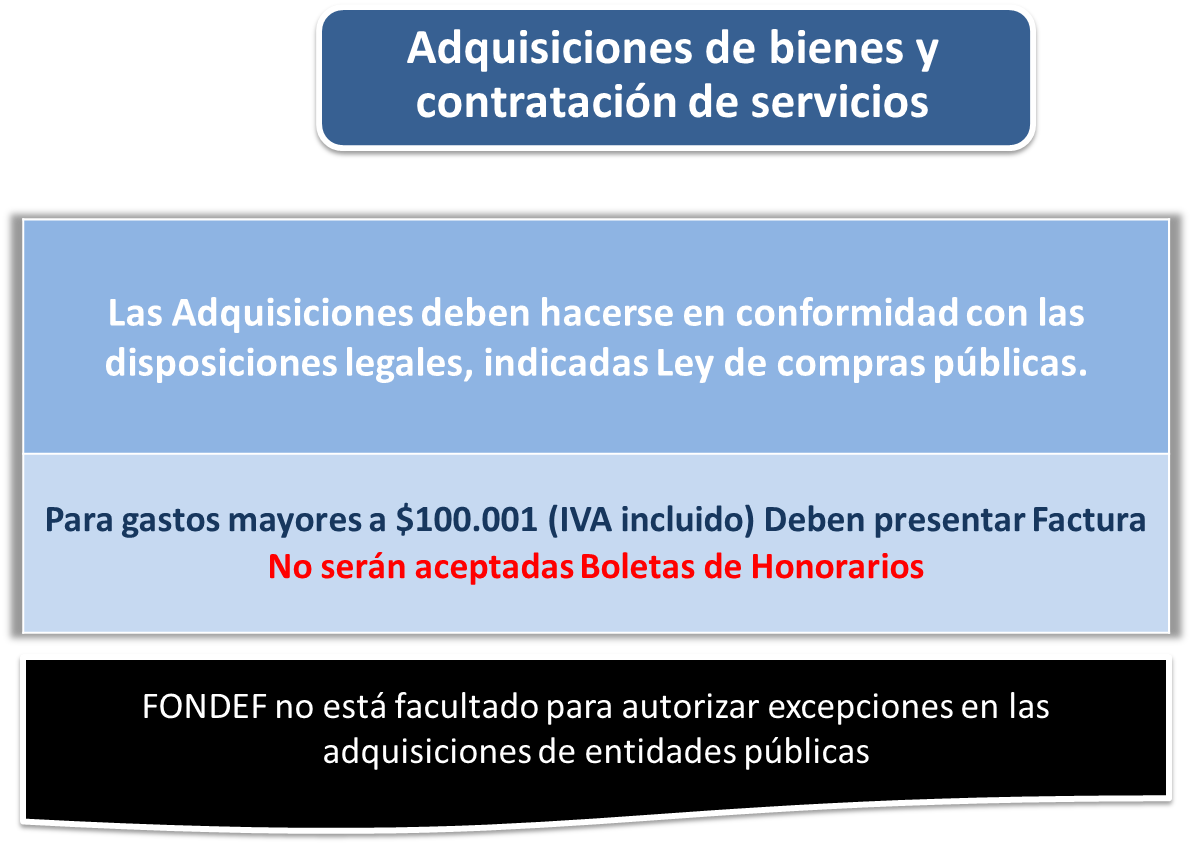 Programa FONDEFComisión Nacional de Investigación Científica y Tecnológica
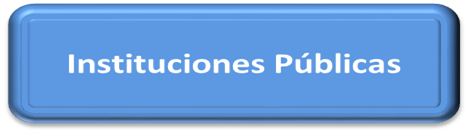 Rendición de cuentas
Declaración de Gastos
Instituciones Privadas
Declaración de Gastos
Rendición de cuentas
Programa FONDEFComisión Nacional de Investigación Científica y Tecnológica
Con la revisión de la última rendición de cuentas más el análisis de la situación de los aportes FONDEF, se emite el Informe Financiero Contable Final.
Comienzo Segunda Etapa
El proyecto reintegra los montos correspondientes
Cierre financiero contable proyecto
Finiquito (Si corresponde)
Si corresponde FONDEF solicita reintegro de fondos
CIERRE FINANCIERO CONTABLE
Programa FONDEFComisión Nacional de Investigación Científica y Tecnológica
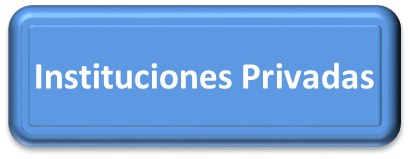 Vencimiento de Garantías
Control de fecha de vencimiento.
Si no está rendida y aprobada la rendición por la totalidad del monto que está garantizado, se debe renovar el documento en garantía.  En caso contrario, se procede al cobro de la garantía.
La última garantía deberá estar vigente hasta que:
1. Se rinda y aprueben la totalidad de los gastos.
2. Se envíe el reintegro de los fondos no gastados.
3. Se rindan y aprueben los aportes comprometidos.
4. Se envíe el Plan de Negocios del proyecto.
Programa FONDEFComisión Nacional de Investigación Científica y Tecnológica
Deudores CONICYT
Cada vez que CONICYT realiza un giro de fondos a una institución beneficiaria, esta se constituye como en un Deudor de CONICYT.
la institución rinde cuentas, y estas rendiciones de cuentas son aprobadas por CONICYT.
Después de 12 meses de realizado el giro de fondos, si la institución no ha rendido, la deuda se considera vencida.
Después de 24 meses de realizado el giro de fondos, si la institución no ha rendido, la deuda se considera morosa.
Programa FONDEFComisión Nacional de Investigación Científica y Tecnológica
Tipo Documentos
Información del Proyecto
1
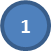 Informar periodos a rendir
2
Resumen de rendición y saldos
3
2
Firmas de responsables
4
Para Instituciones Privadas, debe ser acompañado por los siguientes documentos:
Conciliación Bancaria
Cartolas Bancarias
Documentos originales timbrados
3
4
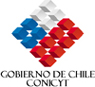 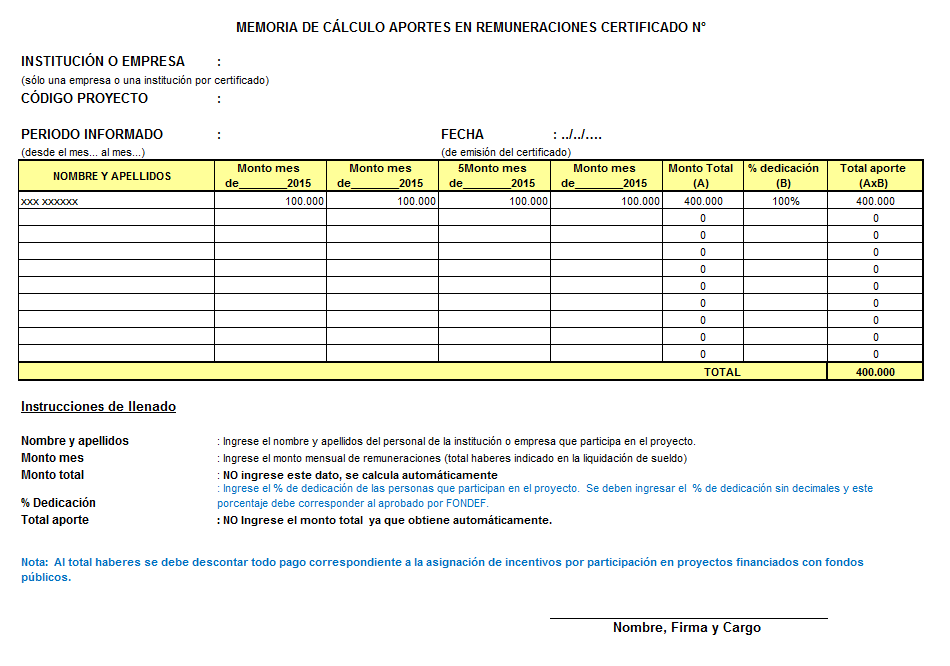 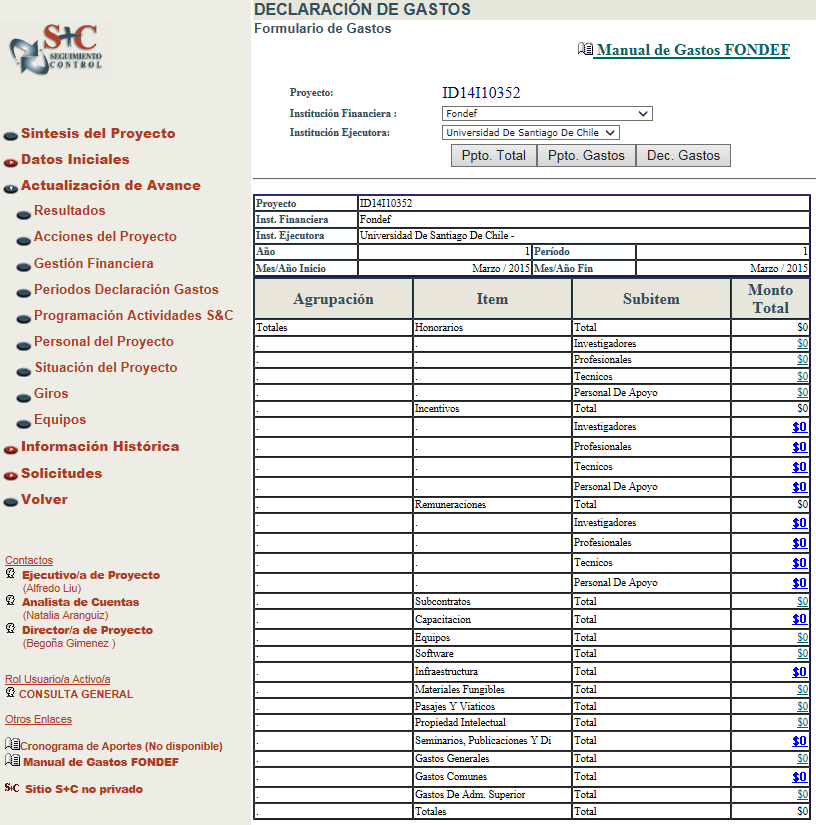 2
Ingreso a Digitación
1
Selección de Instituciones
2
1
Selección de Ítem Financiado
3
Descripción del documento
4
3
Datos tributarios del documentos
5
Guardar Digitación
6
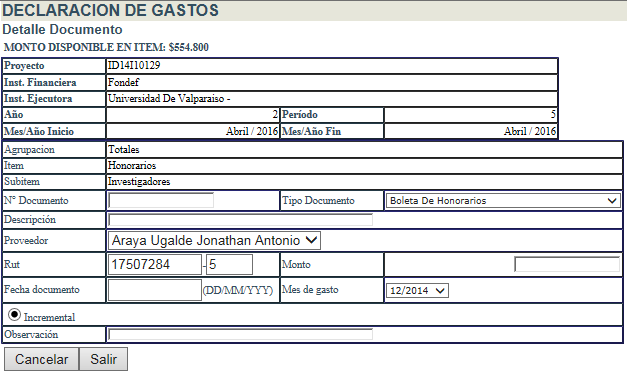 4
5
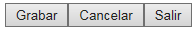 6
Programa FONDEFComisión Nacional de Investigación Científica y Tecnológica
CONTACTOS

Encargado de Administración y Finanzas FONDEFIván Muñoz						223654561	    		imunoz@conicyt.cl

Analistas Financiero Contable			        				  	Paulina Rubio						223654557			parubio@conicyt.cl
Felipe Urra 						223632684			furra@conicyt.cl
Jenifer Vera						223654617			jvera@conicyt.cl
Victor Fernández 					223632696			vfernandez@conicyt.cl
Natalia Aranguiz					223654563			naranguiz@Conicyt.cl 
Paolo Garces						223654674			pgarces@Conicyt.cl 

Secretaria Administración y Finanzas FONDEF
Yanina Gutiérrez					223654548			ygutierrez@conicyt.cl 

Encargada de Garantías FONDEF
María Angelica Sanchez 				223654584			msanchez@conicyt.cl

Coordinador VIU
Esteban Zapata					223654583			ezapata@Conicyt.cl

Ejecutivo VIU
Gabriel Rubio						223654460			grubio@Conicyt.cl

Secretaria FONDEF
Sandra Vidal						223654543			svidal@Conicyt.cl